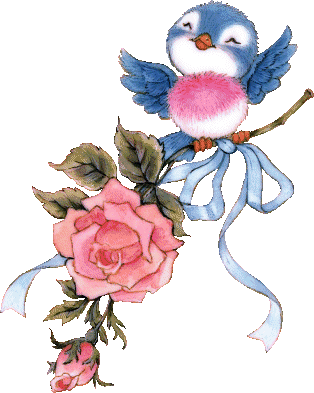 Родиться стоит поздно или раноХотя бы для того на этот свет,Чтоб вымолвить впервые слово “МАМА”,Которого священней в мире нет.
ДОРОГОЙ И ЕДИНСТВЕННОЙ,
 ПОСВЯЩАЕТСЯ…
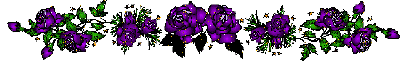 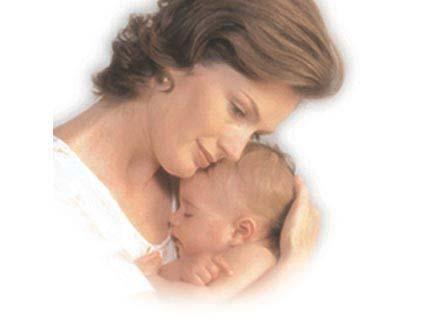 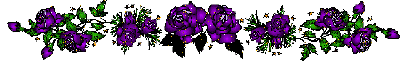 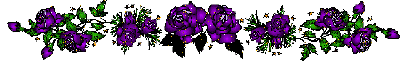 25 НОЯБРЯ –День матери
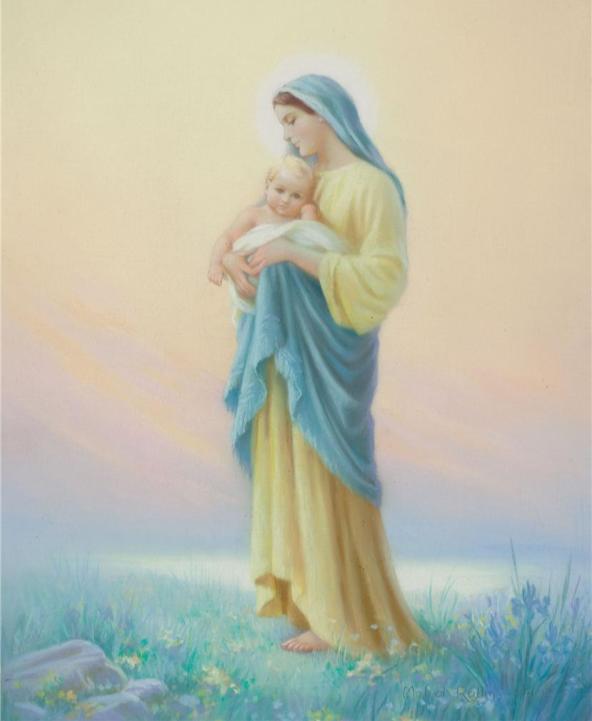 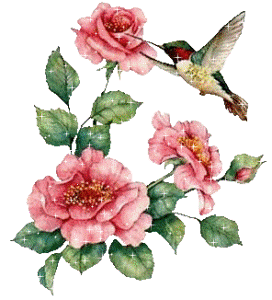 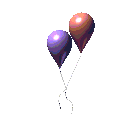 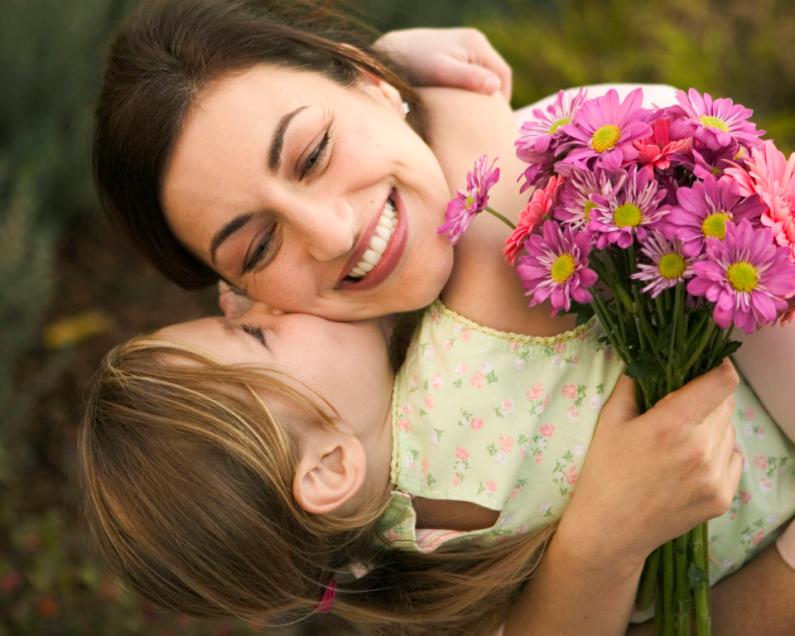 МАМА
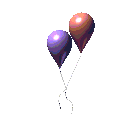 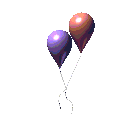 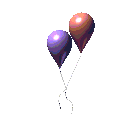 МАМА          МАМА
             МАМА  
                   МАМА          МАМА
МАМА              МАМА
             МАМА                                МАМА
    МАМА                  МАМА
                  МАМА                  МАМА
 МАМА               МАМА
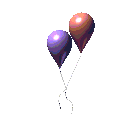 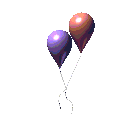 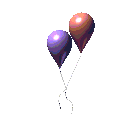 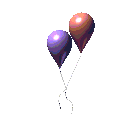 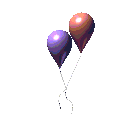 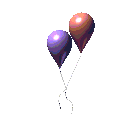 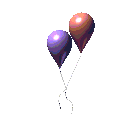 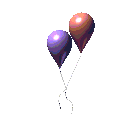 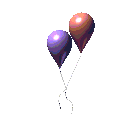 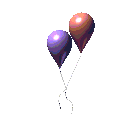 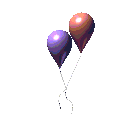 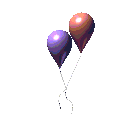 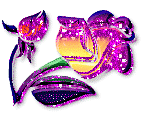 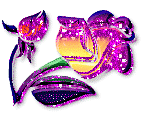 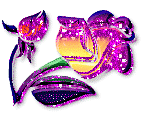 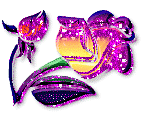 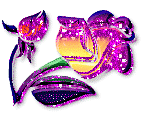 mom, mommy, mum, mummy, ma, mam, mammy, maa, amaa, mata —           английский и родственные ему языки;
māma (妈妈/媽媽) — по-китайски
máma — по-чешски;
maman — на французском и персидском языках;
mamma — на итальянском и исландском;
mãe — по-португальски;
eema — на иврите;
má или mẹ — по-вьетнамски;
mam — на валлийском;
eomma (엄마, IPA: ʌmma) — по-корейски;
matka — по-польски,словацки
madre — по-испански
matrice — по албански
modor — по старо-английски
mathrin — на старо-ирландском языке
matr — на санскрите
mama — в качестве заимствованного из английского используется в Японии.
(metér, μητήρ) mitéra, μητέρα или mána, μάνα — на греческом языке
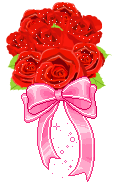 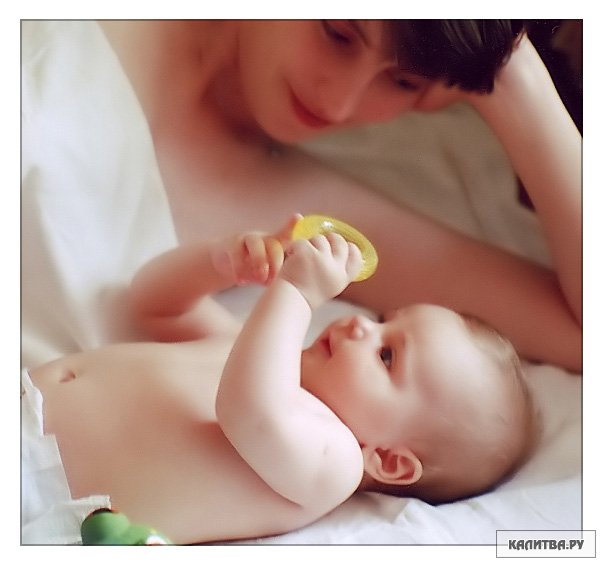 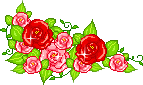 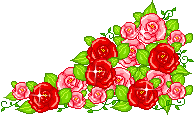 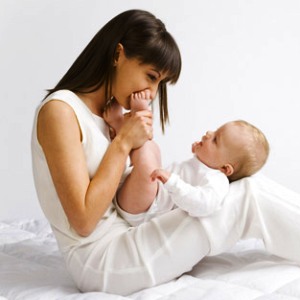 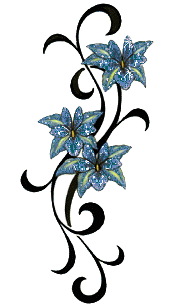 мамочка
мамуля
мамсик
маменька
мамонька
мамунька
мамынька
мамуня
мамуська
мамуся
мамысь
мамка
мамушка
мати
матерь
матушь
матушка
мотушь
матуша
матуха
ма
матухна
матуня
матуничка
матуненька
матуся
матусенька
матуля
матуличка
матика
мамон
матенка
матонька
матынька
матунька
матка
маточка
мачка
мамаша
мамашечка
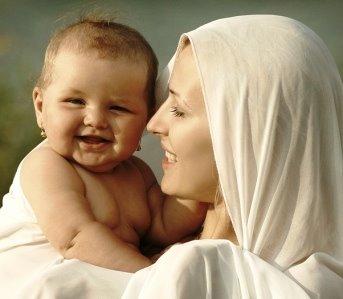 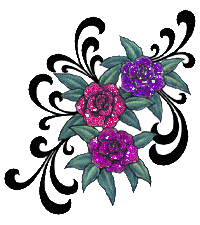 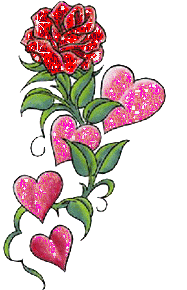 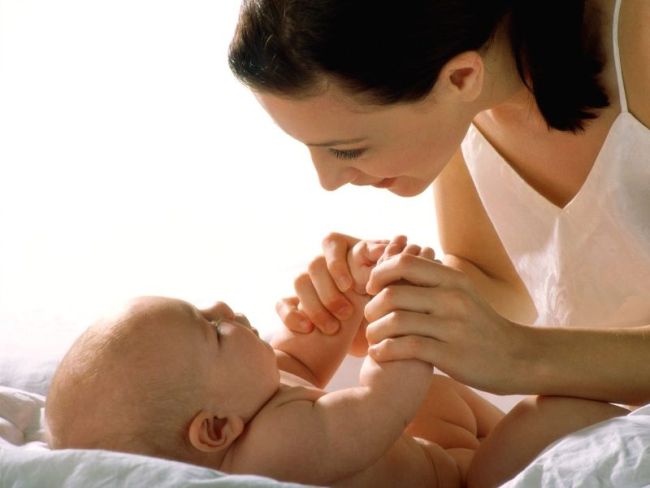 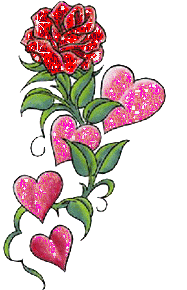 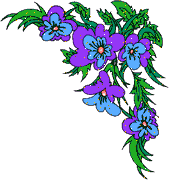 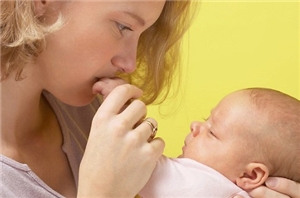 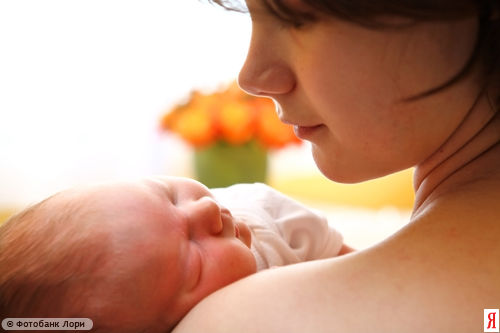 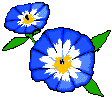 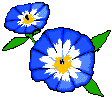 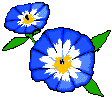 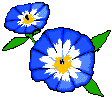 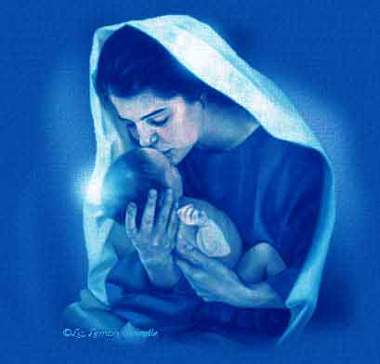 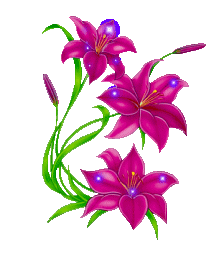 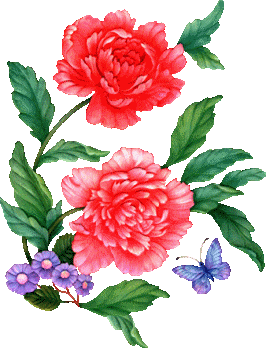 Мать-Земля
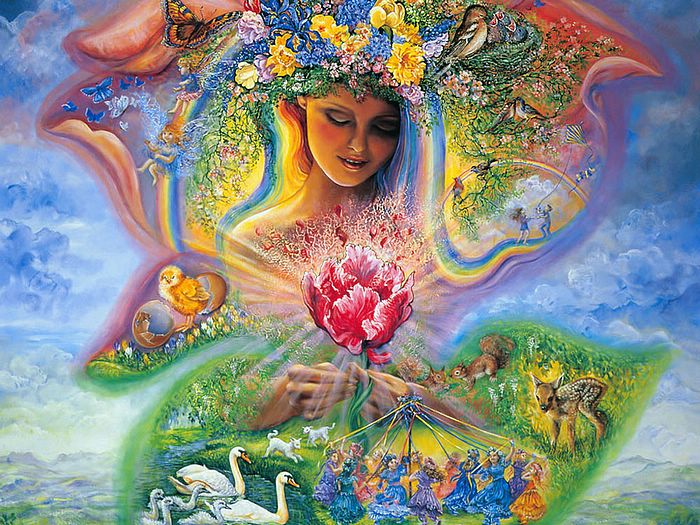 Мать-Природа
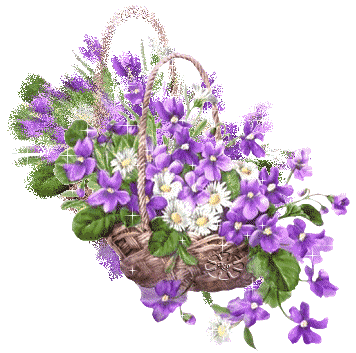 Не обижайте матерей
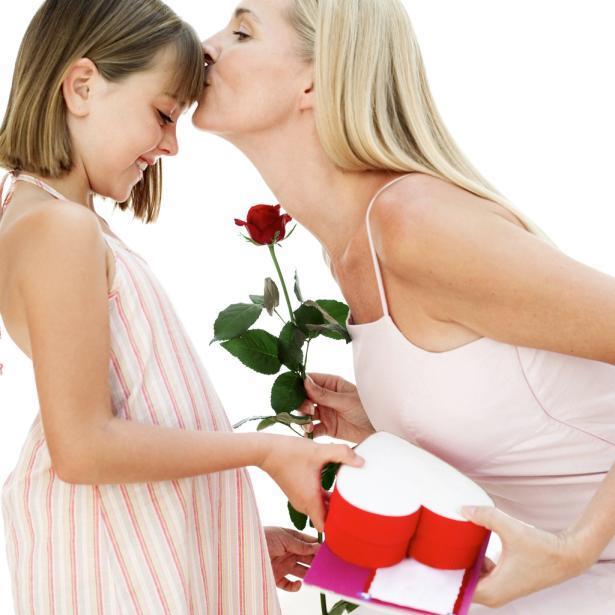 Владимирская икона Божией Матери
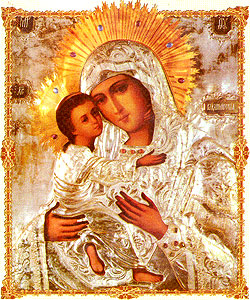 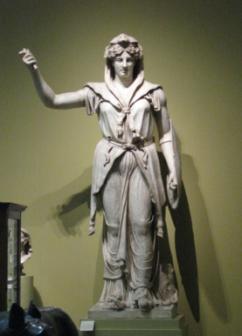 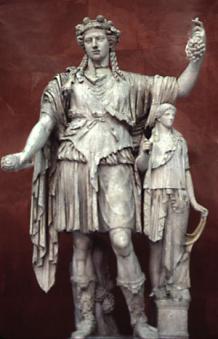 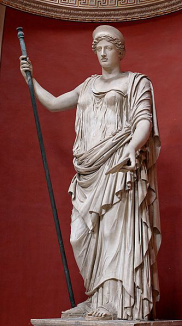 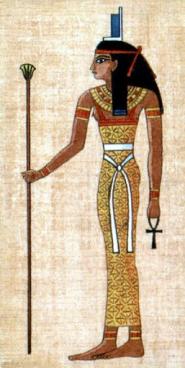 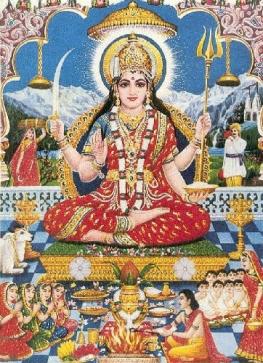 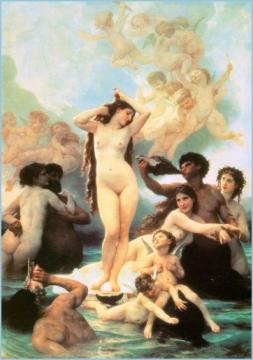 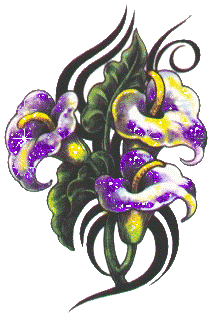 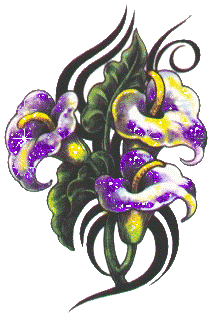 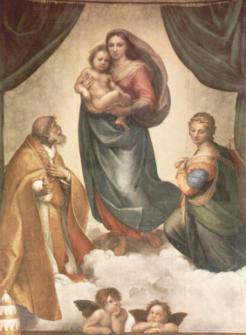 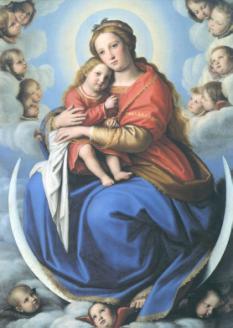 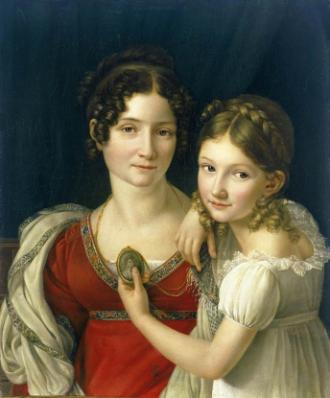 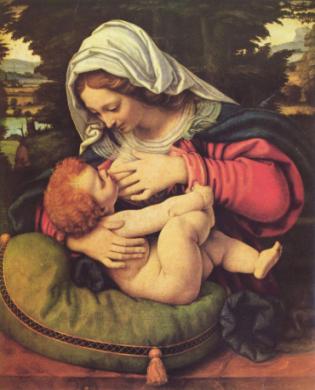 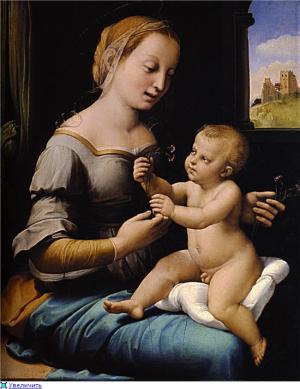 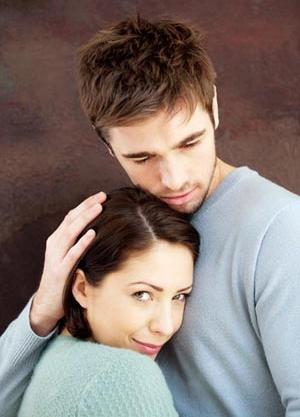 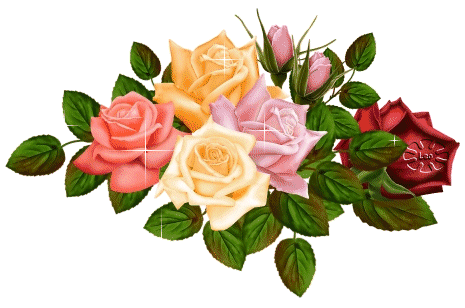 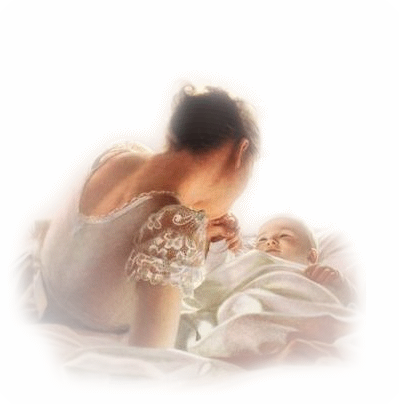 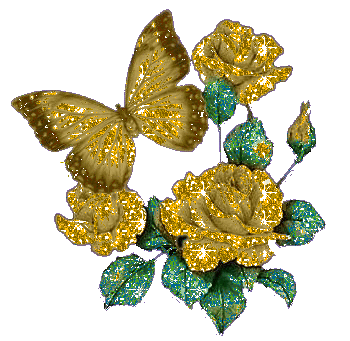 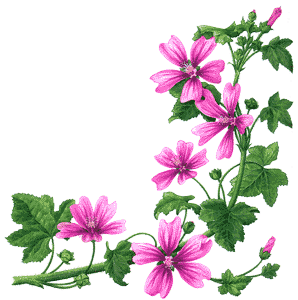 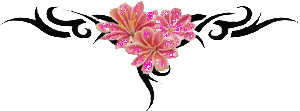 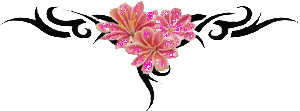 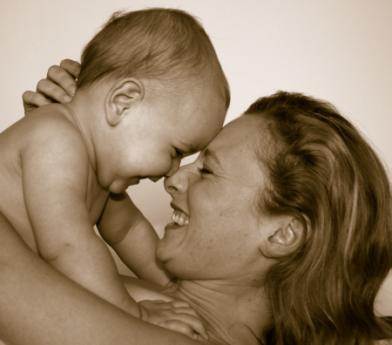 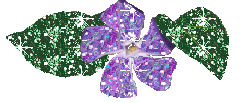 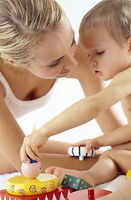 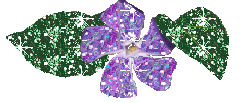 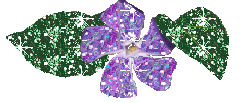 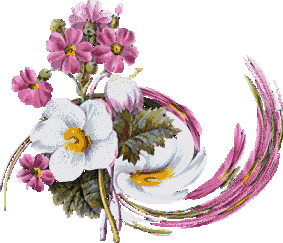 Конкурс №1«Угадайте событие!»
Конкурсная программа 
ко Дню 8 Марта
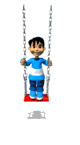 Конкурс №1«Угадайте событие!»
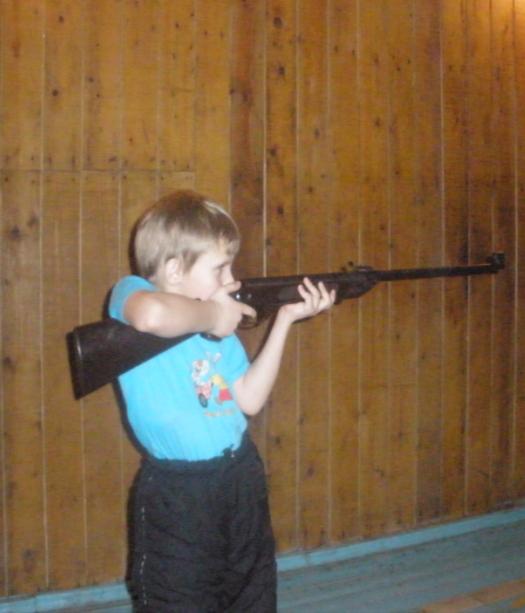 Конкурсная программа 
к Дню Защитников Отечества
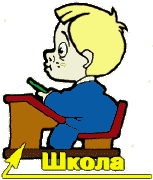 Конкурс №1«Угадайте событие!»
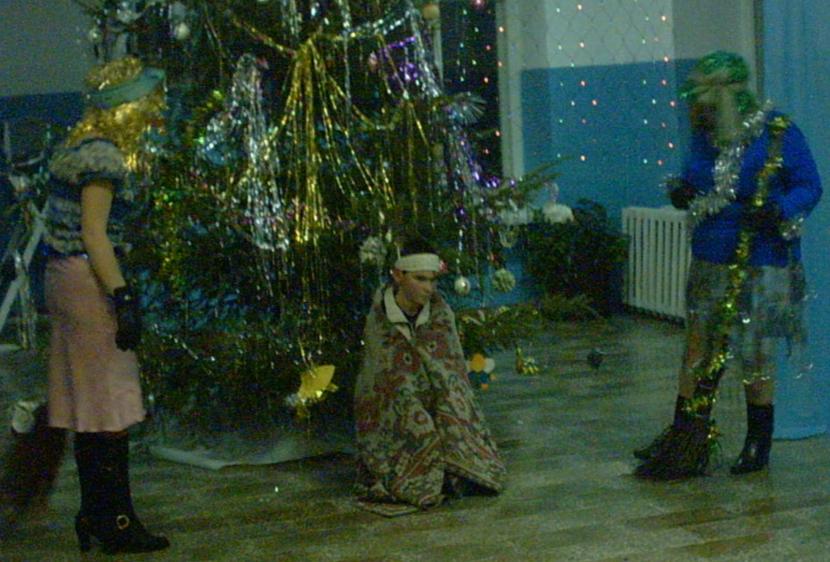 Новогодний праздник
Конкурс №1«Угадайте событие!»
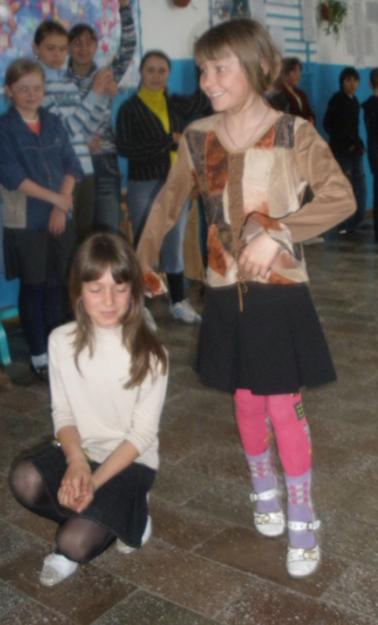 День птиц
Конкурс №1«Угадайте событие!»
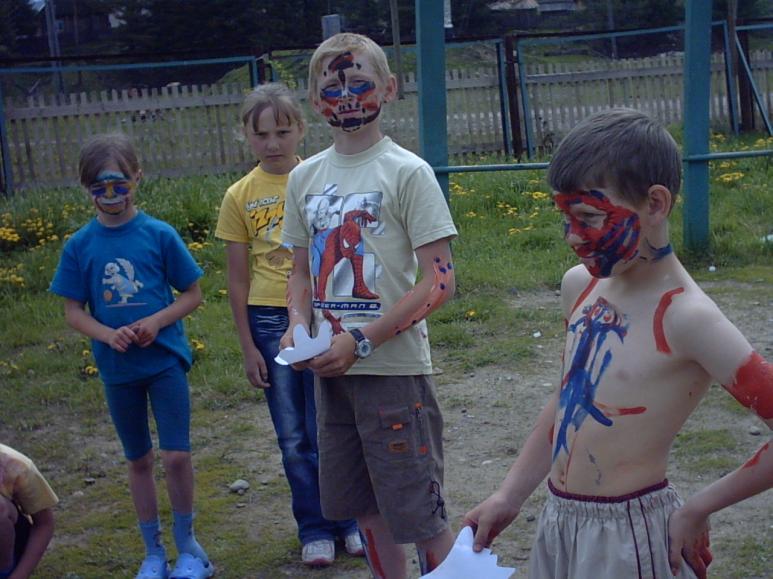 Летний лагерь-
День индейца
Конкурс №1«Угадайте событие!»
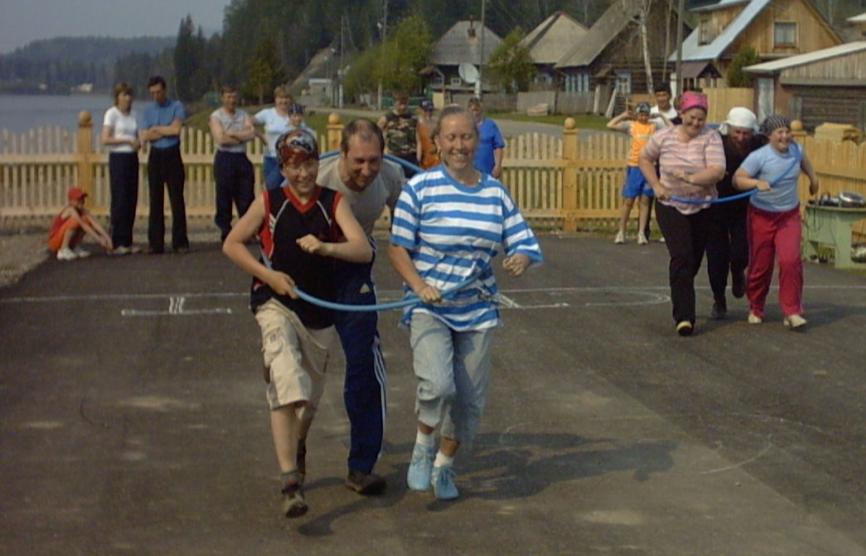 Весёлые старты
ко Дню семьи
Конкурс №1«Угадайте событие!»
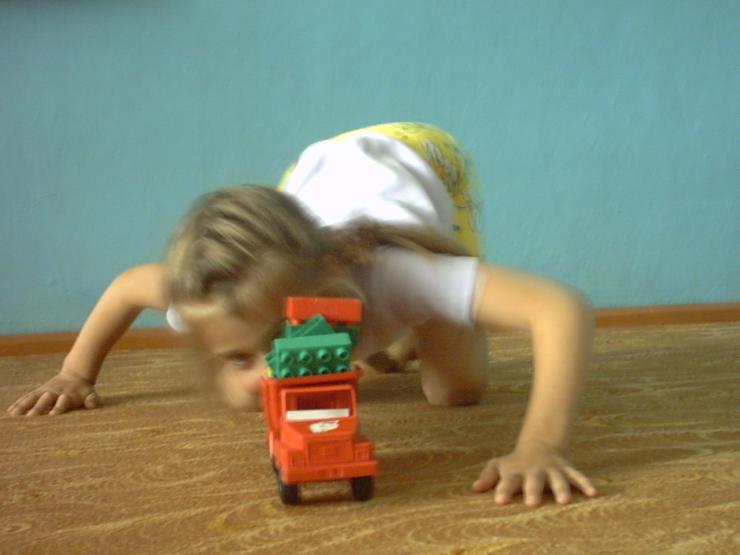 Летний лагерь-
конкурс 
«Кто быстрее»
Конкурс №2 «Кулинарный»
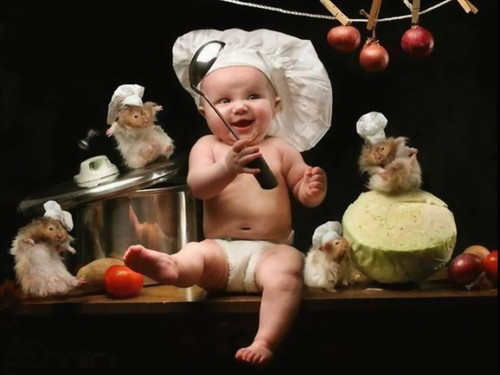 Конкурс №3 «Найди слово»
МАТЕРИНСТВО
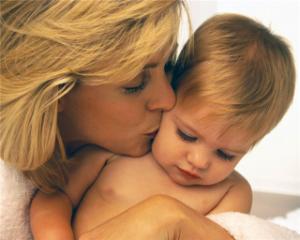 Конкурс № 4 «Что это?»
Хурма –  
Сазан –  
Изюм –  
Корица –  
Кокос –  
Дыня –  
Палтус –  
Рис –  
Голубика –  
Вишня –  
Вобла –  
Фисташки –
фрукт
рыба
ягода
пряность
орех
ягода
рыба
крупа
ягода
ягода
рыба
орехи
Рябчик –  
Пастернак – 
Киви – 
Лавровый лист –  
Пшено – 
Редька – 
Лимон –  
Клубника –  
Сморчок –  
Стерлядь –
птица
овощ
фрукт
пряность
крупа
овощ
фрукт
ягода
гриб
рыба
Виноград –  
Бычки –  
Брусника –  
Бобы – 
Топинамбур – 
Индейка –  
Артишок – 
Квас –  
Кефаль –  
Кольраби –  
Кумыс – 
Арбуз –
ягода
рыба
ягода
овощ
овощ
птица
овощ
напиток
рыба
капуста
напиток
ягода
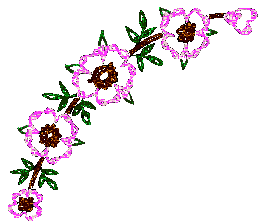 С ПРАЗДНИКОМ!!!
Без сна ночей прошло немало,Забот, тревог не перечесть.Земной поклон вам всем, родные мамы,За то, что вы на свете есть!
На свете добрых слов немало,Но всех добрее и важней одно:Из двух слогов 
         простое слово: “МАМА”И нету слов дороже, чем оно.
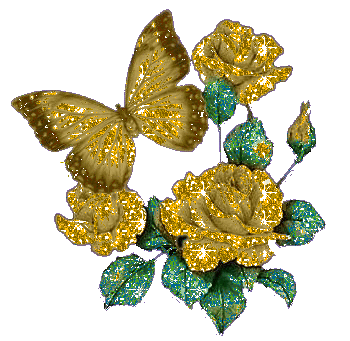